Figure 6. GSK3β, phosphorylated CRMP2 and β-catenin in frontal cortex and cerebellum of human HD-affected brain. Levels ...
Hum Mol Genet, Volume 23, Issue 15, 1 August 2014, Pages 4051–4063, https://doi.org/10.1093/hmg/ddu119
The content of this slide may be subject to copyright: please see the slide notes for details.
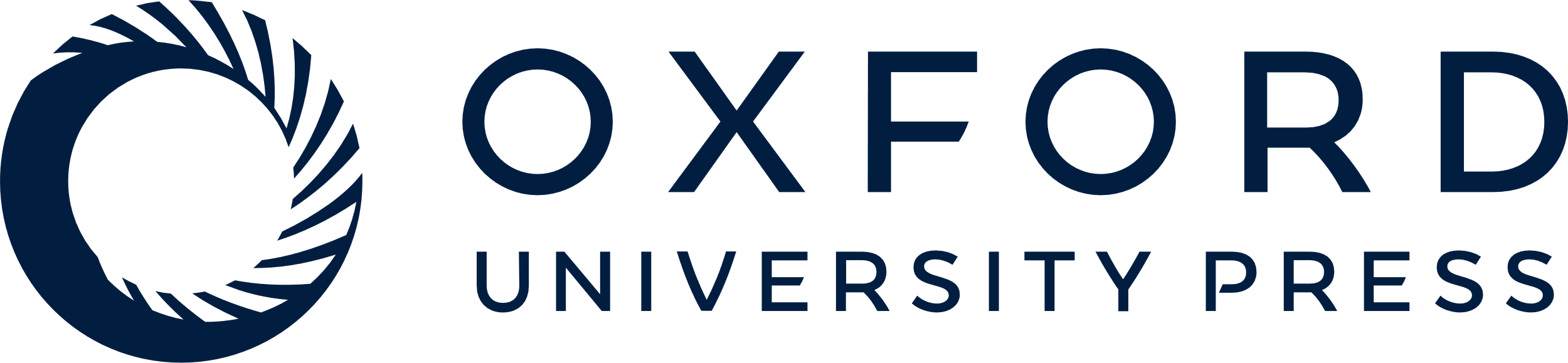 [Speaker Notes: Figure 6. GSK3β, phosphorylated CRMP2 and β-catenin in frontal cortex and cerebellum of human HD-affected brain. Levels of GSK3β (A and F), CRMP2 phosphorylated at theronine-514 (pCRMP2) (B and G) and β-catenin (E and I) in post-mortem frontal cortex (A–E) and cerebellum (F–I) brain samples from HD cases and age-, sex- and post-mortem interval-matched healthy controls were assessed by western blot. All densitometry values are normalized to levels of the GAPDH loading control and expressed relative to healthy controls. Asterisks indicate statistically significant differences between HD and control (P < 0.05, unpaired t test or Mann–Whitney test, n = 9–11). Data points for all samples are shown and mean values (± SEM) illustrated. Correlation between GSK3α and GSK3β in the frontal cortex (C), GSK3β and pCRMP2 in the frontal cortex (D) and cerebellum (H) determined using the Pearson correlation test. Dashed lines in (C and D) represent 95% confidence intervals.



Unless provided in the caption above, the following copyright applies to the content of this slide: © The Author 2014. Published by Oxford University Press. All rights reserved. For Permissions, please email: journals.permissions@oup.com]